Onze huisgenoot
Wil ons vullen
Met onmetelijke liefde
Met onmetelijke liefde
Die we samen ontdekken
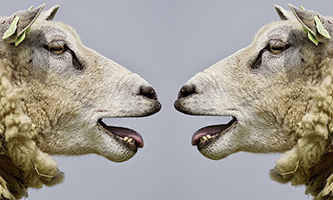 Om God te eren